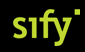 Sify peering details